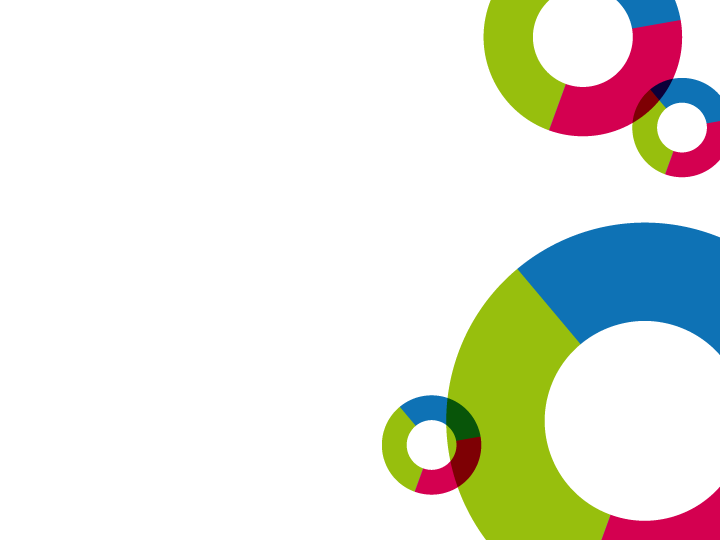 Energetické úspory v bytových domech III
19. 1. 2016
Praha
15. 2. 2018
Praha
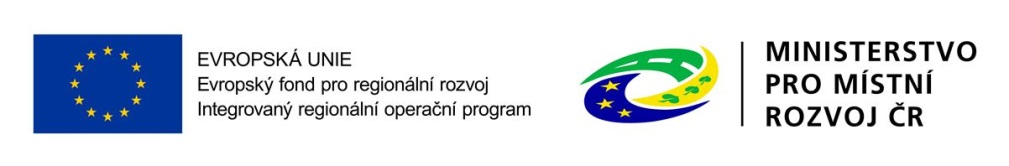 Role MMR a CRR
Ministerstvo pro místní rozvoj České republiky
= Řídicí orgán IROP (ŘO IROP)
řízení programu
příprava výzev a pravidel pro žadatele a příjemce, 
poskytovatel dotace 

Centrum pro regionální rozvoj České republiky
= zprostředkující subjekt pro IROP
konzultace, příjem a hodnocení žádostí o podporu, kontroly projektů, kontroly žádostí o platbu, administrace změn, zpracování podkladů pro certifikaci
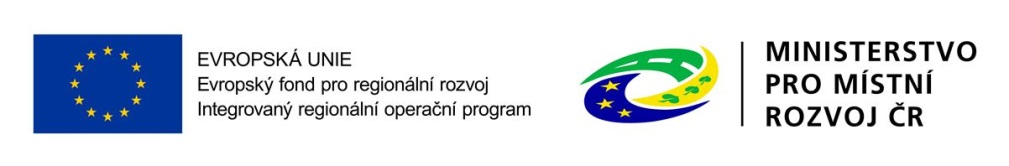 Pravidla pro žadatele a příjemce
Obecná pravidla
(závazná pro všechny specifické cíle a výzvy)
www.dotaceEU.cz/IROP

Specifická pravidla
(pro každou výzvu samostatný dokument) 
www.dotaceEU.cz/IROP
podporované aktivity, způsobilé výdaje, hodnoticí kritéria, povinné přílohy
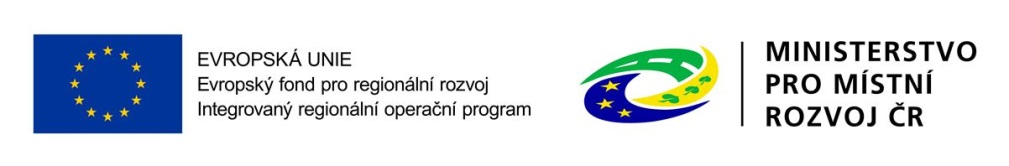 Pravidla pro žadatele a příjemce
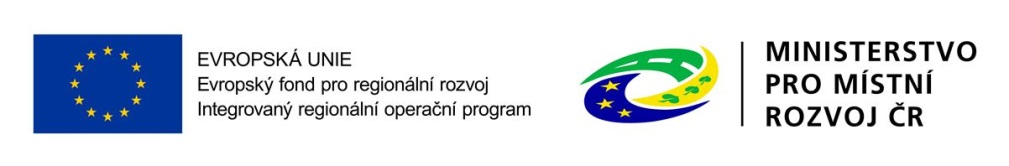 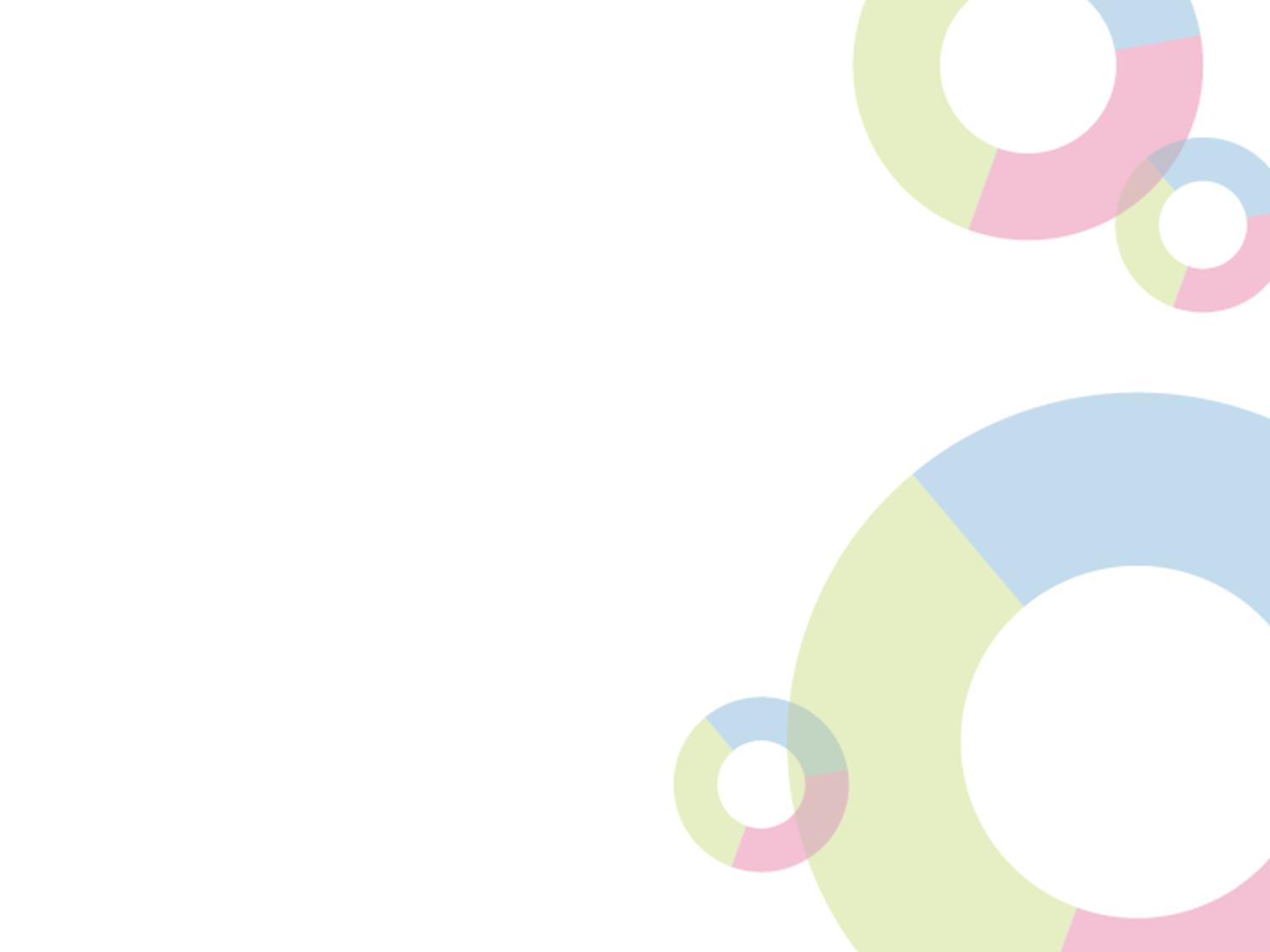 IROP 2014 - 2020
Financování z Evropského fondu pro regionální rozvoj
Alokace: 4,64 mld. EUR = cca 119 mld. Kč
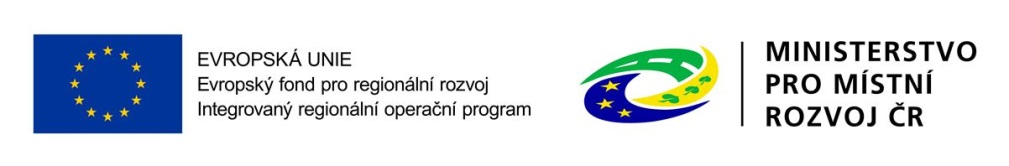 StruktUra IROP
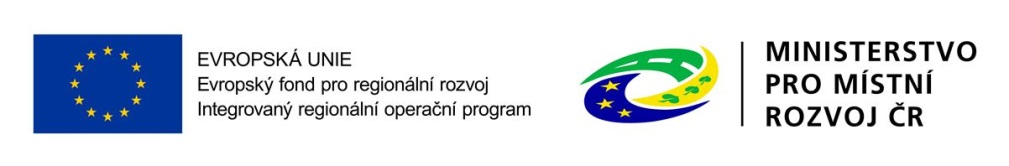 Prioritní osa 2
Prioritní osa 2 - Lidé
SC 2.1 Zvýšení kvality a dostupnosti služeb vedoucí k sociální inkluzi
SC 2.2 Vznik nových a rozvoj existujících podnikatelských aktivit
	 v oblasti sociálního podnikání
SC 2.3 Rozvoj infrastruktury pro poskytování zdravotních služeb      
             a  péče o zdraví
SC 2.4 Zvýšení kvality a dostupnosti infrastruktury pro vzdělávání 	 a celoživotní učení
SC 2.5 Snížení energetické náročnosti v sektoru bydlení
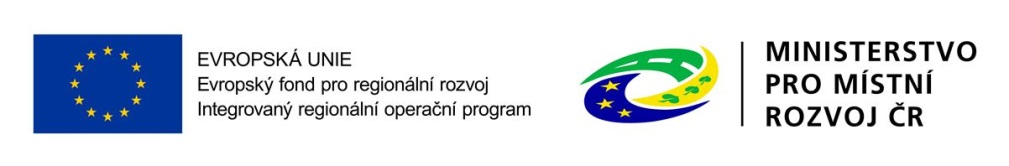 37. výzva
příjem žádostí 15. 7. 2016 – 12. 1. 2018
podáno celkem 1329 žádostí o podporu
v současné době probíhá hodnocení žádostí o podporu
změny přijaté v této výzvě:

	zjednodušení hodnotících kritérií pro zdroje tepla;
	umožnění podpory pro výměny zdrojů tepla plyn-plyn, 	elektřina-tepelné čerpadlo;
          podpora pro plynová tepelná čerpadla;
	snížení povinných příloh; 
	snížení požadavků pro výběr dodavatele.
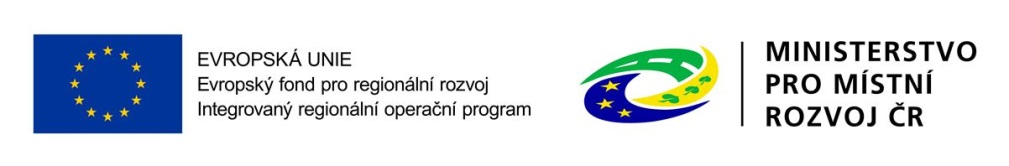 8
37. výzva
Průběh příjmu žádostí o podporu:
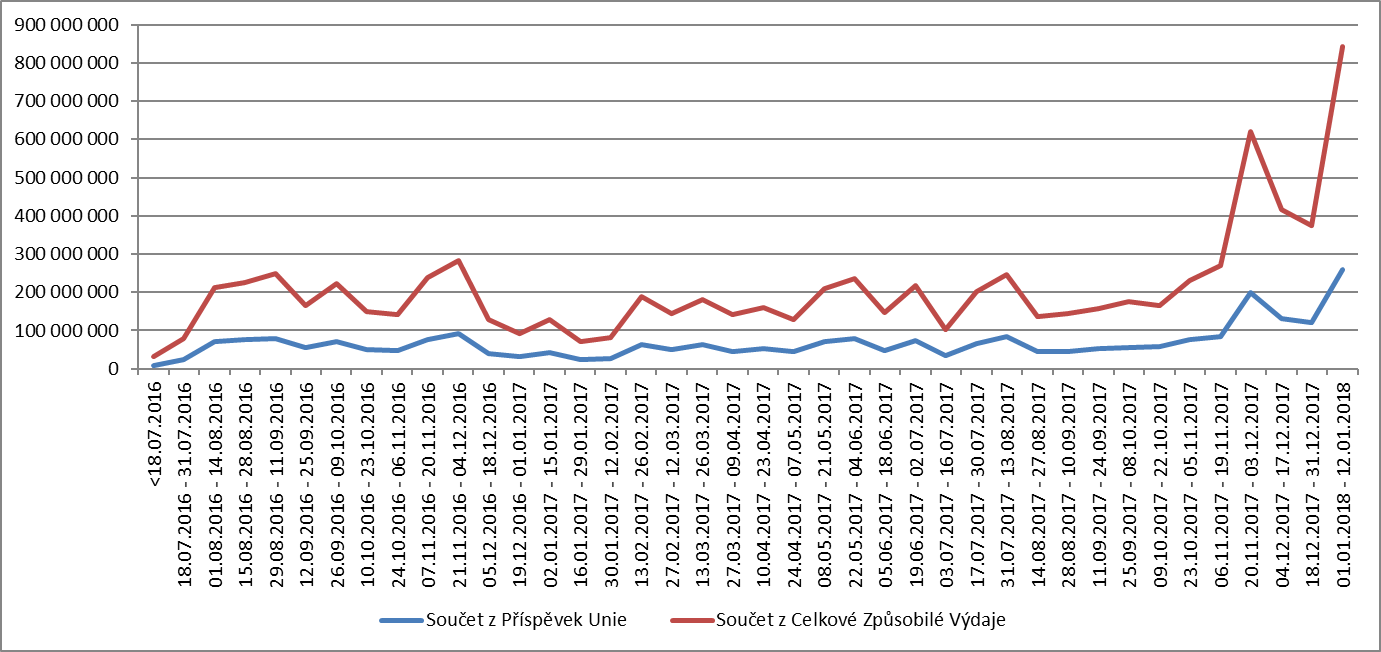 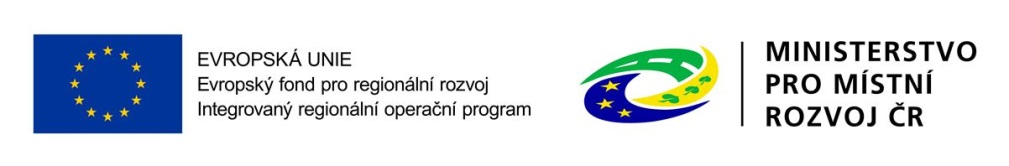 9
37. výzva
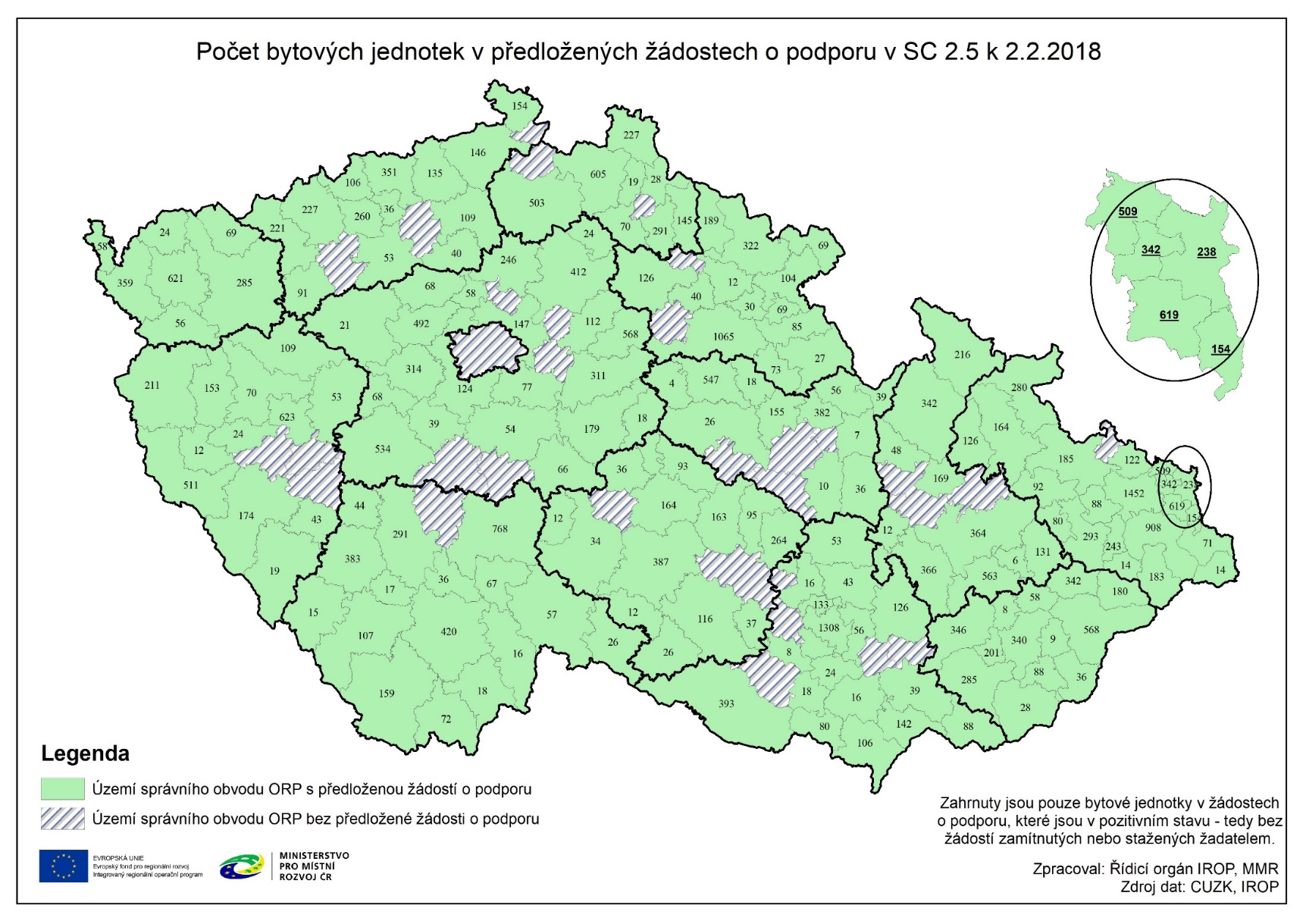 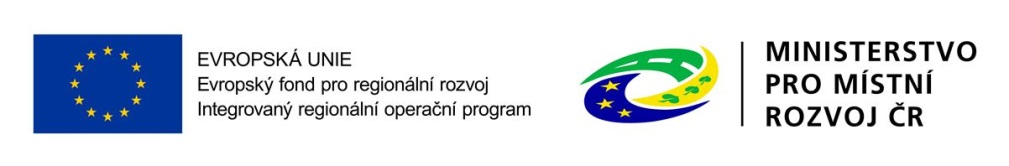 10
37. výzva
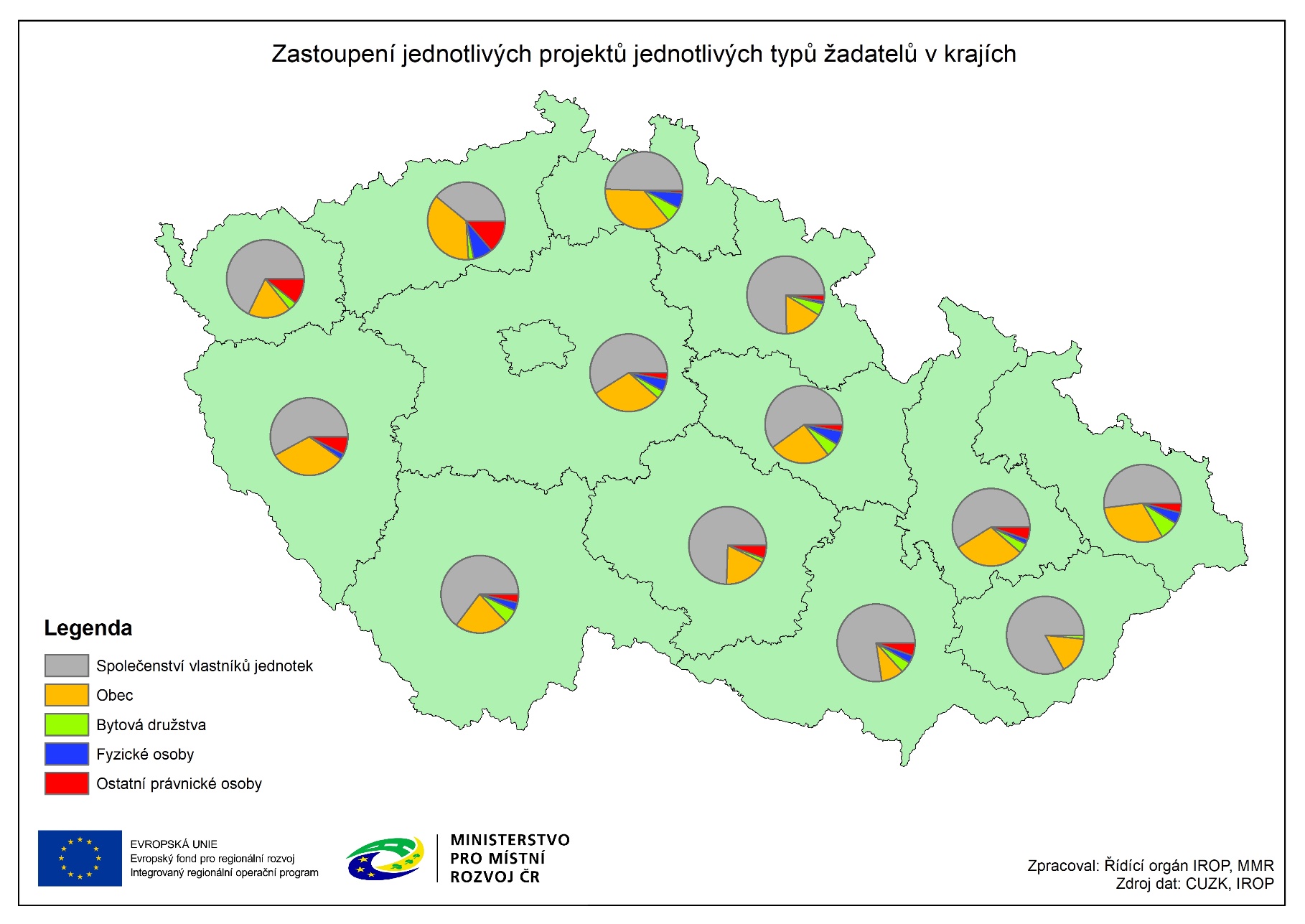 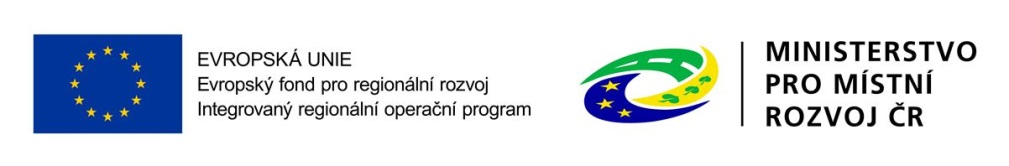 11
37. výzva
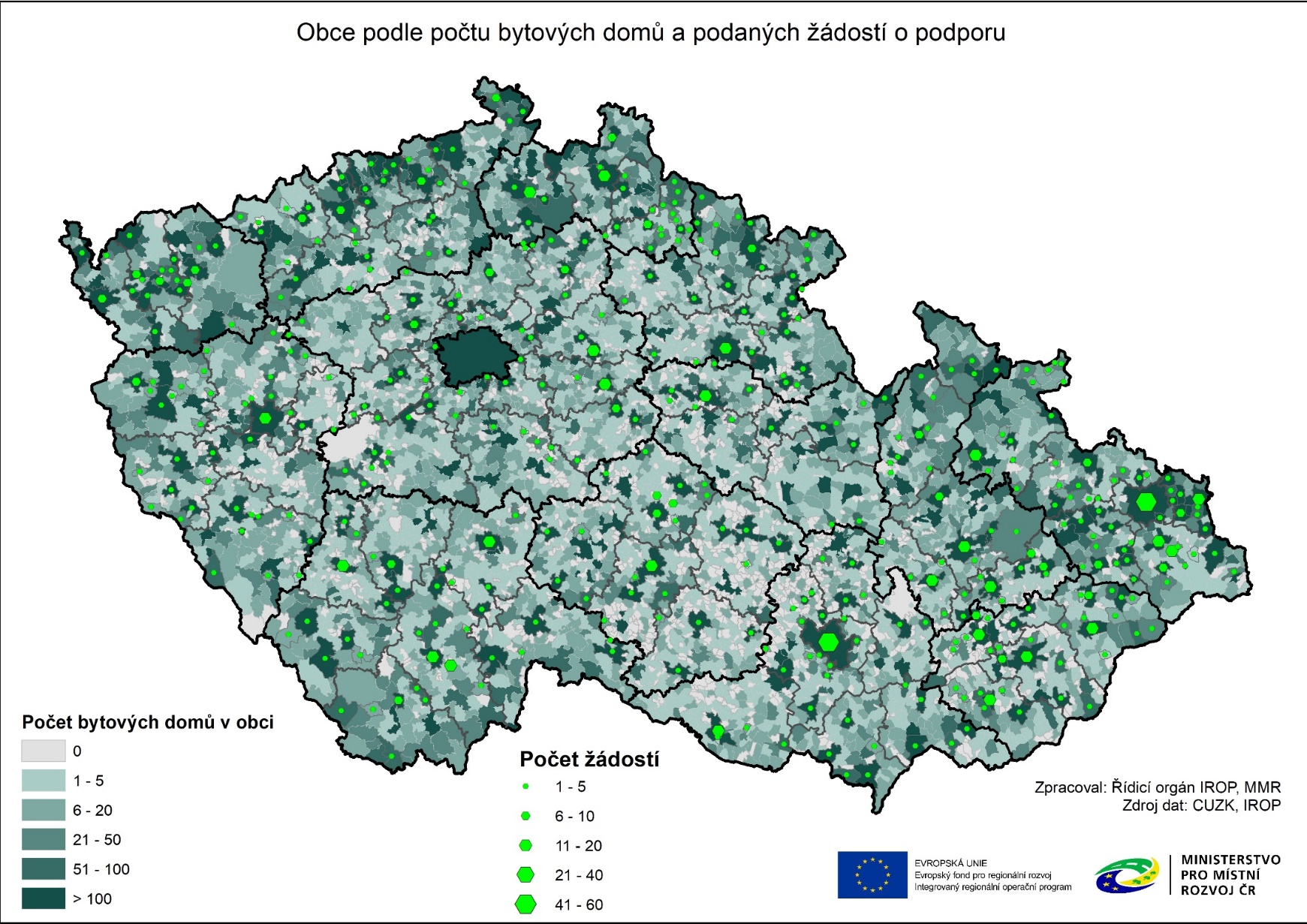 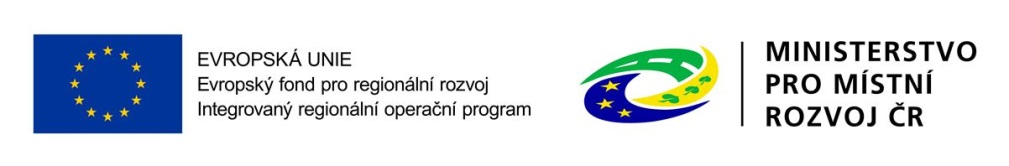 12
37. výzva
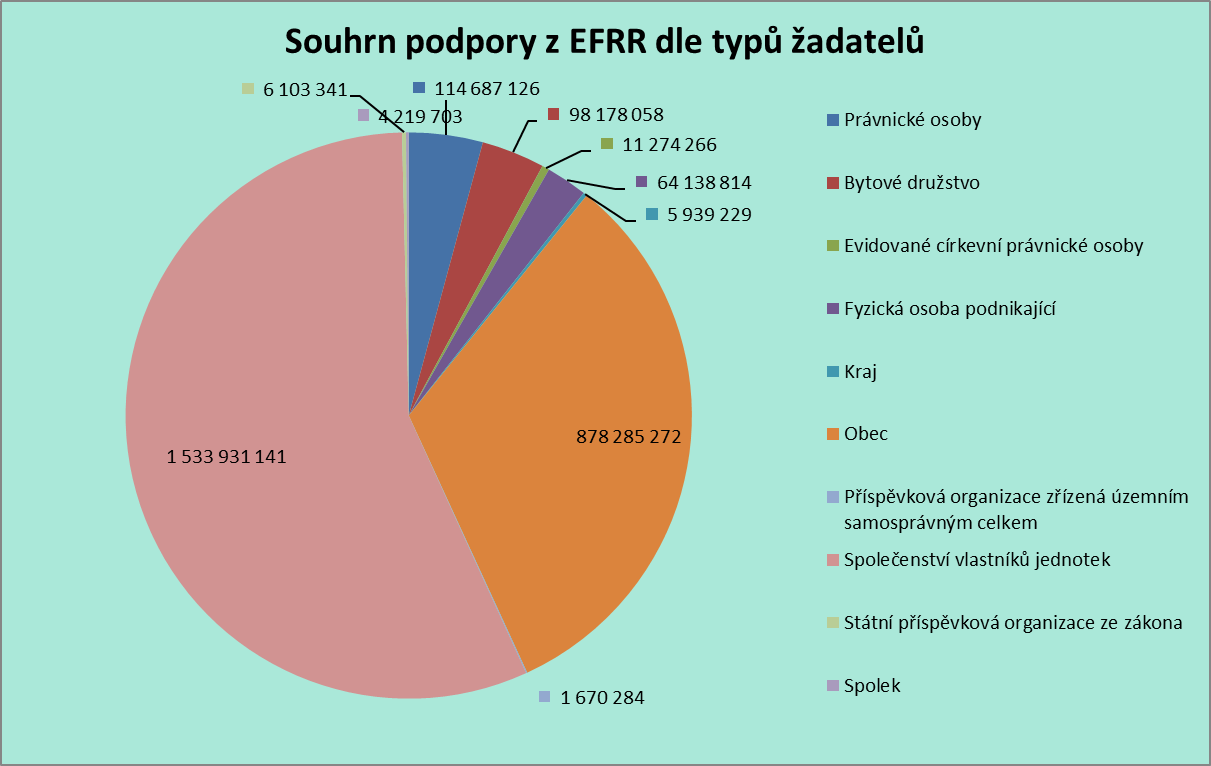 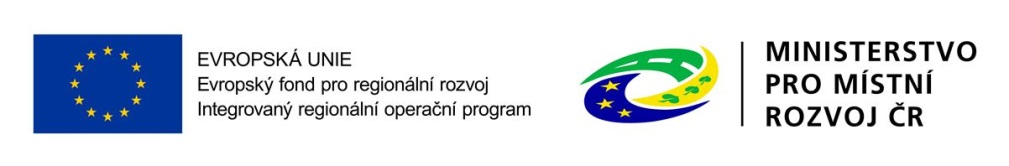 13
Ukončené a proplacené projekty
k začátku února 128 proplacených projektů
dalších zhruba 130 projektů ve stavu PP40 – projekt fyzicky ukončen
Bytový dům v Havlíčkově ulici v Otrokovicích z 50. let:
celkové způsobilé výdaje ve výši 9,78 mil. Kč
dotace 3,9 mil. Kč
žadatel: společenství vlastníků jednotek
45 bytů
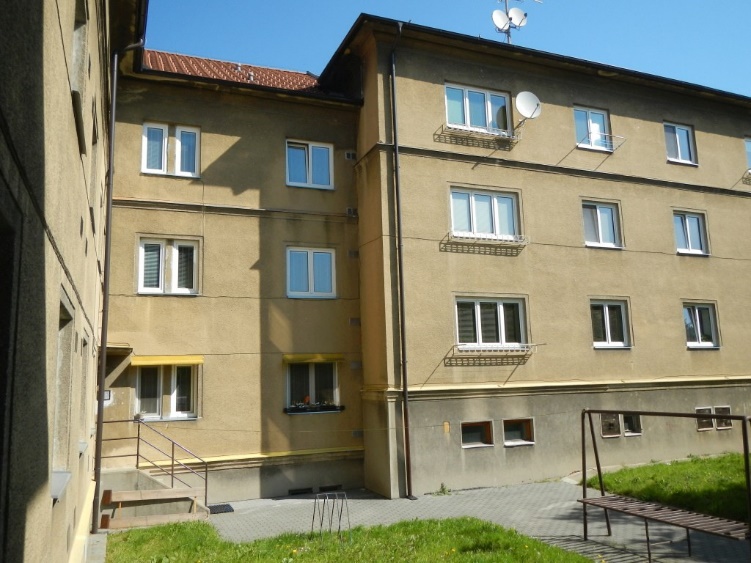 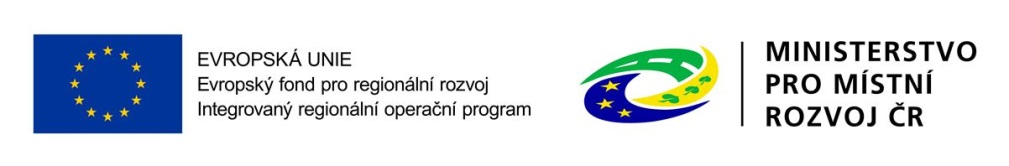 14
Ukončené a proplacené projekty
Zateplení bytového domu v Budyni nad Ohří
celkové způsobilé výdaje projektu 2,7 mil. Kč
dotace 1,08 mil. Kč
žadatel: fyzická osoba
panelový dům s16 byty
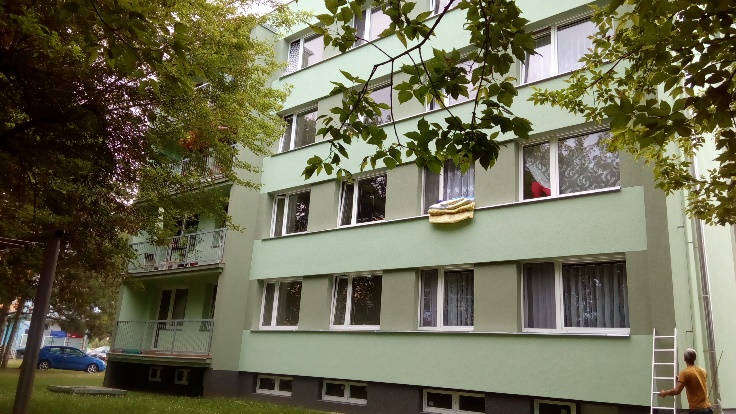 Zateplení bytového domu v ulici Petra Bezruče v Dolním Benešově
celkové způsobilé výdaje 1,53 mil. Kč
dotace 0,46 mil. Kč
žadatel: bytové družstvo
cihlový dům s 12 byty
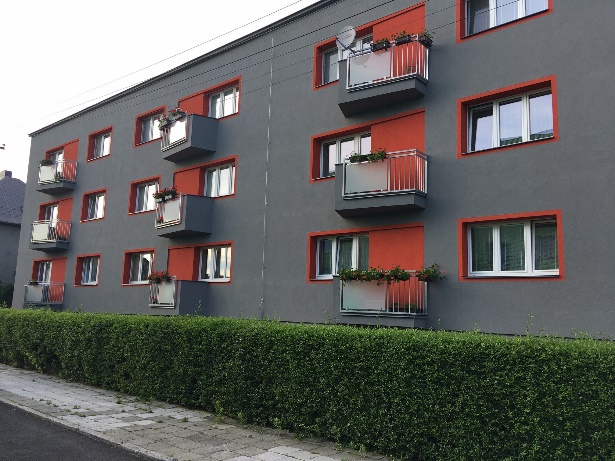 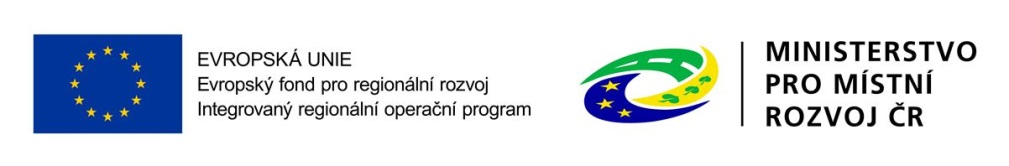 15
78. Výzva „Energetické úspory v bytových domech III“
vyhlášení výzvy 12 .1. 2018
zahájení příjmu žádostí 2. 2. 2018
ukončení příjmu žádostí 29. 11. 2019
nejzazší termín pro ukončení realizace: 30. 9. 2021
alokace výzvy 3 500 000 000 Kč
výše podpory: stejná jako v 37. výzvě (30 a 40 % z CZV)
samostatná výměna zdrojů tepla, technologií, zateplení 30 %
důkladné zateplení (min. 40% úspora tepla, klas. třída celkové dodané energie B) 40 %
obce, kraje a jimi zřizované organizace – nárok na podporu ze státního rozpočtu ve výši 1,5 a 2 % z CZV
organizační složky státu a jimi zřizované organizace – nárok na příspěvek státního rozpočtu ve výši rozdílu CZV a dotace
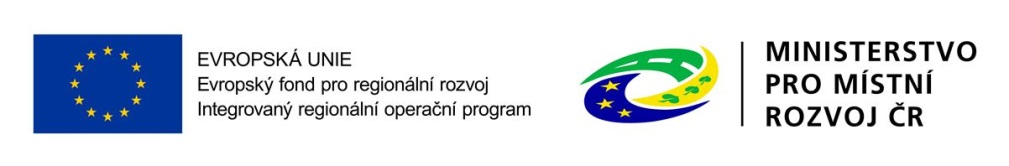 16
změny
Příjemci:

Bytová družstva jako správci bytových domů podle zákona č. 311/2013 Sb., o převodu vlastnického práva k jednotkám a skupinovým rodinným domům některých bytových družstev

Pokud podíl bytového družstva neklesl pod 50 % a nebylo založeno SVJ
Pokud bylo založeno SVJ, pak žádá SVJ
Bytové družstvo nemůže být žadatelem na bytový dům, který sice za úplatu spravuje, nicméně nevlastní
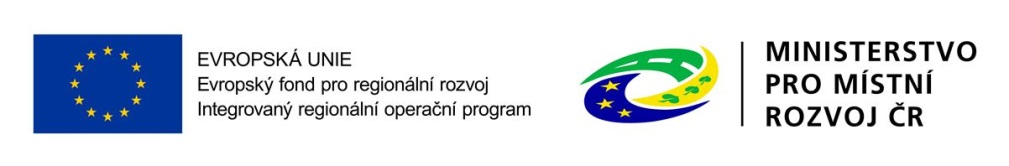 17
změny
Definice bytového domu

dosud bytový dům musel mít min. 4 bytové jednotky + definice dle vyhlášky č. 501/2006 Sb., o požadavcích na využívání území	

pro 78. výzvu: pouze definice dle vyhlášky č. 501/2006 Sb. Tedy bez požadavku na min. 4 bytové jednotky
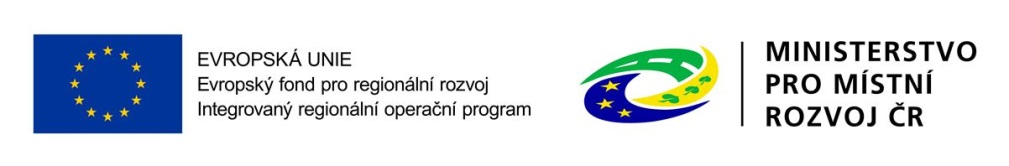 18
změny
Veřejná podpora

podle Nařízení 651/2014 „blokové výjimky“
	- nutnost naplnit motivační účinek, definice motivačního účinku je 	uvedena v příloze č. 4 těchto pravidel

podle Nařízení 1407/2013 „de minimis“
	- limit pro poskytnutí podpory ve výši 200 000 EUR za aktuální a 	předchozí dvě účetní období

mimo režimy dle nařízení 651/2014 nebo 1407/2013
	- pouze pro společenství vlastníků jednotek a fyzické osoby 	podnikající bez přiděleného IČO, pokud zároveň v domě, na který 	bude podána žádost o podporu, nedochází v době podání žádosti k 	pronájmu bytových nebo nebytových prostor žadatelem
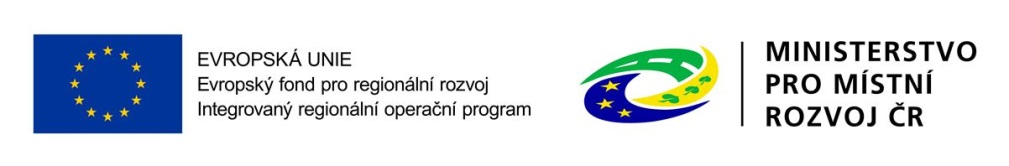 19
změny
Indikátory:

Nepovinné k výběru:
3 61 11 Množství emisí primárních částic a prekurzorů sekundárních částic v rámci podpořených projektů
3 48 00 Výroba tepla z obnovitelných zdrojů energie

Povinné k výběru:
3 60 10 Odhadované roční snížení emisí skleníkových plynů

Povinné k výběru a naplnění:
3 24 01 Počet domácností s lépe klasifikovanou spotřebou energie
3 24 02 Počet domácností se sníženou spotřebou energie bez zlepšení klasifikace spotřeby energie
3 24 03 Počet domácností, u kterých došlo ke změně zdroje energie
3 23 00 Snížení konečné spotřeby energie u podpořených subjektů
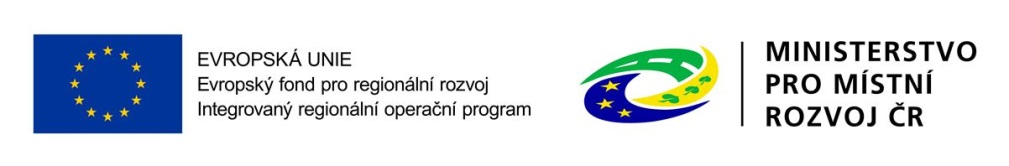 20
Podklady pro hodnocení
Nově dvě části:
Textová část – většina údajů, které byly vyžadovány v 37. výzvě
Excelová část – údaje z PENB, nutné k výpočtu interně sledovaných 			indikátorů, návod k vyplnění povinných indikátorů pro 			žadatele
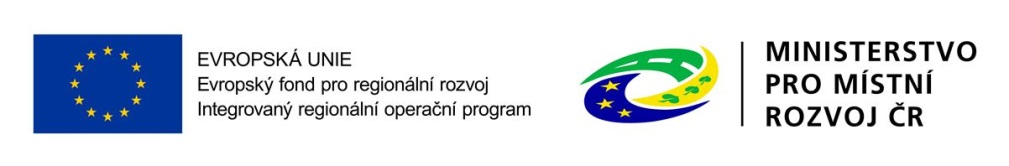 21
Povinné přílohy žádosti
Plná moc
Zadávací a výběrová řízení
Podklady pro hodnocení
Doklad o prokázání právních vztahů k majetku, který je předmětem projektu
Žádost o stavební povolení nebo ohlášení, případně stavební povolení nebo souhlas s provedením ohlášeného stavebního záměru nebo veřejnoprávní smlouvy nahrazující stavební povolení
Projektová dokumentace
Položkový rozpočet stavby
Energetické hodnocení
Čestné prohlášení o skutečném majiteli
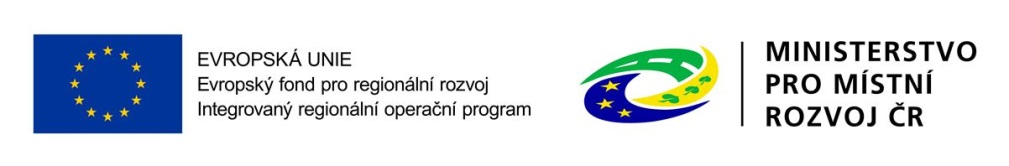 22
DĚKUJI VÁM ZA POZORNOSTMiroslav Krob
Ministerstvo pro místní rozvoj ČR
Odbor řízení operačních programů
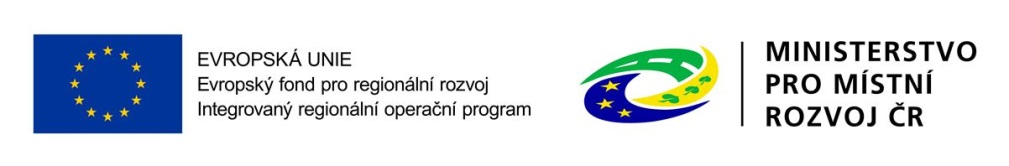